Takeaway
A Generic Compiler
Tools for Compiler Construction
A Substantial Example of Parsing Technology
3 TASKS
A Generic Compiler
Push 1
Push 2
Add
Compiler
Evaluator(a translator)
1+2
3
Compiler is a translator from text (written in a programming language) to machine code for a real machine or a virtual machine.
Translator is a program that transforms information from one form to an equivalent but different form.
Compiler is just a special kind of translator
Token (identifier, "return")
Token (return, "return")
A Compiler
Token (identifier, "age")
Token (semicolon, ";")
Scanner
Screener
return age;
return
Token (identifier, "age")
Push "age"
Return
Token (semicolon, ";")
Identifier (Age)
Parser
Tree Walker (code generator)
Scanner translates text to tokens (portions of text grouped and named) and discards irrelevant text.
Screener translates some identifier tokens to keywords.
Parser translates tokens to trees.
Tree walker translates trees to some other form. A code generator's special form is machine code.
Alternative Terminology
Scanner
Screener
Parser
Tree Walker (code generator)
Scanner  lexical translator
Screener  keyword processor
Parser  syntactical translator
In a compiler, tree walker  code generator
Implementation technology
Scanner
Screener
Parser
Tree Walker (code generator)
table driven  data controlled
Scanner  table driven routine (automated)
Screener  "no special facilities" (written once)
Parser  table driven routine (automated)
Tree walker  recursive routine (each a special case)
Automated facilities do exist for code generators
Automating the Construction of Scanner/Parsers
Automation
Automation requires that you be able to describe what you want so that some tool IS ABLE TO PROVIDE the tables.
For scanner/parsers, the primary thing you want to describe is a tree representation of something.
Need to be able to describe ALL POSSIBLE tokens
For Scanners  tokens
conceptually,trees of characters
Recursion not needed
Need to be able to describe all possible programs.
For Parsers  a tree of tokens
one tree of tokens
Need a recursive description facility
Automation
needs a description that can be recursive.
Parsers: a tree of tokens
need not have a recursive description
Scanners: tokens; i.e., simple trees of characters
But both need to describe the construction of some form of tree
Transduction Grammar
The theoretical construct for this is a
Transduction Grammars
Transduction Grammars
Notations within transduction grammars
1. Boolean expressions
2. Regular expressions
3. Ability to represent recursion
4. Ability to describe the building of trees
A boolean expression is an arithmetic expression encompassing boolean operators & (and), | (or), - (minus) including parentheses (or brackets).
A regular expression is an arithmetic expression encompassing boolean operators and also regular operators * (zero or more), + (one or more), ? (zero or one) including parentheses (or brackets).
An Example Scanner Transduction Grammar
anInteger  ($0 | $1 | $2 | $3 | $4 | $5 | $6 | $7 | $8 | $9) +  "Integer"
anOperator  $+  "Plus"
 indicates a token is to be createdwith it's name on the right
tokens we want to describe
characters that are part of the tokens
regular operator meaning one or more
brackets
An Example Parser Transduction Grammar
Expression  Sum
Sum  Integer [node]
          | Sum Plus Integer [node]  "+" .
Variables that can be used recursively ( indicates it's definition)
| indicates an alternative
 indicates that trees (if they exist) to the left (associated with variables or via node) are to become children of '+'
Indicates that an Integer should be part of the tree
Abstract Syntax Tree
Statement  if ( Expression ) '{' StatementList '}'  "if" .
StatementList  Statement*   "list" .
Concrete syntax
if ( a > b *c ) { S1;S2; S3;};
if
Abstract syntax syntax
The structure of the tree reflects the structure of the program
>
list
a
*
Unlimited number of children
S3
S1
S2
Precedence built-in to the tree
b
c
How an Abstract Syntax Tree is Built Conceptually
We will PICK some part of the transduction grammar.
It will be the cause of what happens
Expression  Sum
Prepare for a short demonstration
A transduction grammar
Sum  Integer [node]
          | Sum Plus Integer [node]  "+" .
To fit on the slide, we'll use short form 10
But first a word about notation
Or, just +
Input For Processing
1
+
10
+
2
Token (Integer, "10")
Token (Plus, "+")
Parallel trees
Processing Order
Expression  Sum
Sum  Integer [node]
          | Sum Plus Integer [node]  "+" .
Input For Processing
1
+
10
+
2
Parallel trees
Here We Go
For simplicity, we will assume
1. Input is there all at once.
2. In practice, it's in a file being processed as it comes in.
When a change is made to input and parallel trees
1. It doesn't matter which we do first
How a Parser Tree is Built Conceptually
Expression  Sum
Sum  Integer [node]
          | Sum Plus Integer [node]  "+" .
first time node is encountered
Sum  Integer [node]
Replace right side by left
Input For Processing
Sum
1
+
10
+
2
1
Parallel trees
How a Parser Tree is Built Conceptually
Expression  Sum
Sum  Integer [node]
          | Sum Plus Integer [node]  "+" .
second time node is encountered
Sum  Sum Plus Integer [node]  "+"
Replace right side by left
build a tree with root '+'
Input For Processing
10
Sum
+
10
+
2
Sum
Parallel trees
1
10
+
1
10
How a Parser Tree is Built Conceptually
Expression  Sum
Sum  Integer [node]
          | Sum Plus Integer [node]  "+" .
third time node is encountered
Sum  Sum Plus Integer [node]  "+"
build a tree with root '+'
Replace right side by left
Sum
Input For Processing
2
2
Sum
+
Parallel trees
+
+
+
1
10
1
10
2
How a Parser Tree is Built Conceptually
Expression  Sum
Sum  Integer [node]
          | Sum Plus Integer [node]  "+" .
Expression  Sum
Replace right side by left
Input For Processing
Expression
Sum
Done
Parallel trees
+
+
1
10
2
The Technology
Implementation technology: Scanners
A Generic Object-Oriented Table Driven Scanner
A scanner transduction grammar for language A
A Table Generator
Tables for a scanner for language A
Tables for a scanner for language A
Tokens for the text in language A
Text of a program written in language A
Tables  the control data telling the scanner what to do (short for tabular data)
I'll give you the Scanner
You build me the table generator
Implementation technology: Parsers
Implementation technology: Scanners
A parsertransduction grammar for language A
A Generic Object-Oriented Table Driven Parser
A Generic Object-Oriented Table Driven Scanner
A scanner transduction grammar for language A
A Table Generator
Tables for a parser for language A
Tables for a scanner for language A
Tables for a parserfor language A
Tables for a scanner for language A
A tree for the text in language A
Tokens for the text in language A
TOKENS of a program written in language A
Text of a program written in language A
Tables  the control data telling the scanner what to do (short for tabular data)
Tables  the control data telling the parser what to do (short for tabular data)
I'll give you the Parser
I'll give you the Scanner
You build me the table generator
You build me the table generator
BREAK
#02Building Our First Compiler.pptx
Overview of the Course
Regular Expressions
A regular expression is a notation for describing languages without using recursion.

a(b|c)*d?	- ac+
a followed by 0 or moreb’s or c’s followed by an optional d provided a is not followed by 1 or more c’s.
compact
verbose
FSMs
A finite state machine is graphical way of representing a regular expression; uses states and transitions.
Equivalent to regular expression a(b|c)*d? - ac+
b,c
b
3
a
d
1
2
5
b
d
c
4
d
Not deterministic (nothing to indicate if you should stop)
6
c
3, 5, and 6 are final states
1 is an initial state
(can have more than 1)
It’s in the language if you can trace it from some initial state to some final state
Tables
A table is a data structure encoding a finite state machine with types (used by scanner/parsers).
Readahead
Readback
Semantic action
Reduce to A
Shiftback n
Accept
Sem buildTree:['+']
Ra
Rb
a2
3
Red G
{EndOfFile}
a
1
2
4
Accept
Deterministic (not obvious)
5
We can implement everything with about 7 diffferent types of tables
CF Grammars
A context free grammar is a notation for describing languages that makes use of recursion; uses productions

G -> a X Y
X -> e | X b | X c
Y -> e | d
Equivalent to regular expression a(b|c)*d?
G, X, Y (variables) are nonterminals
b, c, d are terminals
To show something is in the language, start with G and replace by right parts until only terminals remain
G
aXY
Used G -> aXY
aXbY
Used X -> bY
Used Y -> d
aXbd
abd
Used X -> e
A production has a left part (a nonterminal), an arrow, and a right part, sequences of nonterminal and terminals separated by |.
DONE
Special empty string(it means “nothing”)
X is recursive
RRP Grammars
A regular right part grammar allows right parts that are regular expressions or finite state machines.

G -> a X* d?
X -> (b|c)
Equivalent to regular expression a(b|c)*d?
To show something is in the language, start with G and replace by right parts until only terminals remain
G
Used G -> aXXXd
aXXXd
abXXd
Used X -> b
abcXd
Used X -> c
abcbd
Used X -> b
DONE
Tranductions Grammars
A transduction grammar is one that additionally describes how to build a tree.

T -> T + P => "+"
	 |  P
P -> P * inode => "*"
|  inode
=> "+"  is the transduction
To build trees, you work bottom up
+
i1
*
T
T+P
T+P*i3
T+i2*i3
P+i2*i3
i1+i2*i3
*
i3
i1
i2
i3
i2
Assume about to process +
Scanners
A scanner is a program to decompose one string of characters into a sequence of tokens (typed strings) – uses FSM technology.
age = age + 10;
Token (identifier, "age"),
Token (assignment, "="),
Discards non-essential characters like spaces, tabs, new lines, comments
Token (identifier, "age"),
Token (plus, "+"),
Token (number, "10"),
Token type can be an enumeration, an integer, or a string.
Token (semicolon, ";"),
Parsers
A parser is a program to decompose one sequence of tokens into an abstract syntax tree – uses FSM technology + STACKS.
Using a short form for identifier
Idage, =, Idage, +, Number10,  ;
An abstract syntax tree; a tree representation of the program
=
Idage
+
Idage
Number10
Discards non-essential tokens like the semicolon token
Compilers
A compiler uses a scanner and a parser, and recursively traverses an abstract syntax tree to generate code
Push Idage 
Push 10
AddPop Idage
=
Idage
+
Idage
Number10
Assuming a Smalltalk or Ruby Virtual Machine
A (Fairly Complex) Parsing Example
Quick Terminology: An Example LISP Transduction Grammar
i for identifier
If a, b, c, d are identifiers, valid lists are a()(a b) (() c d ((a) b))
Program {-|}  '|-' List .
versus
Program  '|-' List '-|' .
Ra
Ra
Acc
|-
P
{-|}
3
2
1
left and right goal posts
Red P
Rb
Ra
2 productions
. ends a production
* for 0 or more
build a List tree
[node] to indicate that this should be part of automatic tree building
 for build a tree with root "List"
Braces in {-|} indicate look but do not read
{-|}
L
(L,Ra4)
6
5
4
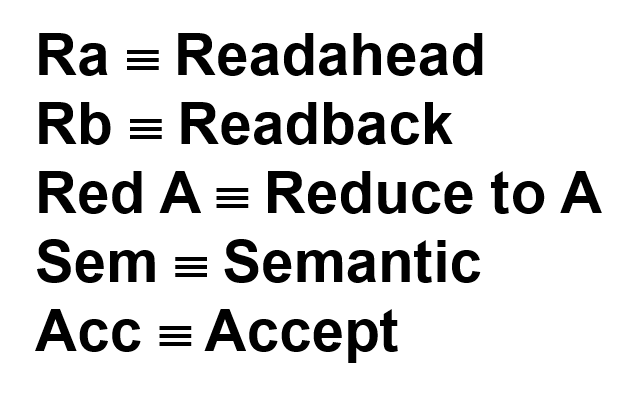 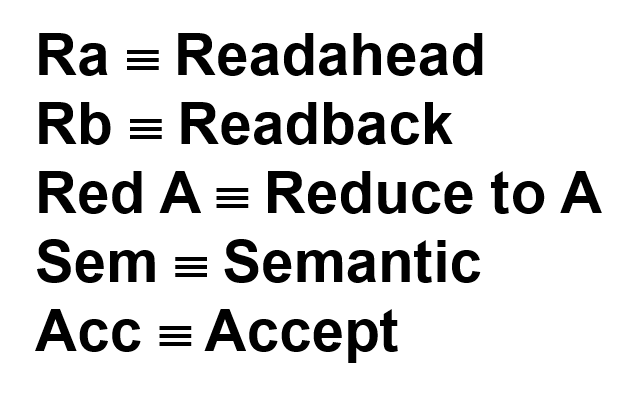 List 
    i [node]
    '(' List * ')'  "List".
Rb
Rb
Ra
Each  in the second production highlights an alternative tree building option; in this case, (1) none that's explicit (node uses token directly) and (2) build a "List" tree
)
L,Ra8
(
),Ra8
9
8
7
L
Sem #build List
(, Ra7
10
(
What does it mean?
Rb
Red L
i [node],Ra11
i [node]
11
12
short form: we don't normally do this in a real production
left and right goal posts: special terminals internal to the parser provided only so you can easily tell where a program starts and ends; i.e. start of file, end of file
Production: A description starting with a variable, containing , and ending with "." (which is not important)
Terminals: non-variables. Can be identifiers, single or double quoted strings among others (but NOT metalevel notation)
nonterminal: variable that exists on the left but can be referenced recursively on the right
special notation: sometimes called metalevel notation indicating something special
alternative manner of indicating right goal post: an alternative for end of file
The Notion of a Handle
Parsing is a process that operates on a string of tokens, replacing a substring by a single token, and repeating until only a single token is left.
x A v
result string
w is replaced by A
x w v
original string
w is called the handle
left end of the handle
right end of the handle
Relationhip between Grammars and Parsing Tables
A Lisp transduction grammar
i for identifier
List 
 	 i [node]
 	 '(' List * ')'  "List".
Program {-|}  '|-' List .
Ra
Ra
Acc
{-|}
P
|-
3
2
1
Red P
Rb
Ra
L,4
{-|}
L
 for build a list
* for 0 or more
Lisp Parsing tables
6
5
4
Ra  Readahead
Parsing is controlled by parsing tables, not the grammar
Rb
Rb
Ra
Rb  Readback
)
(
L,8
),8
to 9
9
8
7
Red A  Reduce to A
L
Sem #build List
Sem  Semantic
to 7
(, 7
More specifically by tables + 3 parallel stacks
10
(
Acc  Accept
to 7
Red L
Rb
i, 11
i [node]
11
12
The tables are built FROM the grammar
The 3 parsing stacks
|-
(
(
L
i
Tokens
1
?
7
?
7
7
?
11
?
States
Ra
Ra
Acc
Note: notation for left and right end of handle
|-
{-|}
P
3
2
1
-
-
-
-
-
Trees
Red P
Rb
Ra
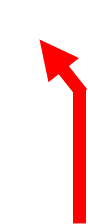 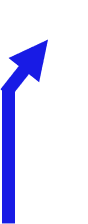 L,4
{-|}
L
6
5
4
1. Lock step: If one stack is size n, there ALL size n.
Rb
Rb
Ra
)
(
L,8
),8
to 9
9
8
7
L
Sem #build List
2. The token/state stacks form a path through the tables.
to 7
(, 7
10
(
to 7
Red L
Rb
3. The handle right end is always at the top of the stack; the left end can be further left.
i, 11
i [node]
11
12
4. The states in the stack are ALMOST always readahead states.
Parsing in Slightly More Detail
Uses 3 parallel stacks: Tokens, Tables, Trees.
Starts with the initial table.
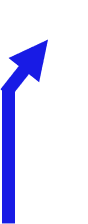 left end of handle indicated with
Works in 3 broad phases REPEATEDLY
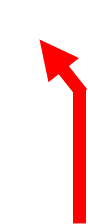 right end of handle indicated with
Find the right end of a handle
readahead
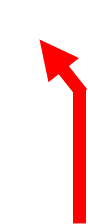 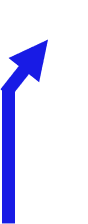 read  move input to the stack, look  don't
Considers the input.
Always moves BOTH            to the right of the stack
Assuming there's a transition that matches the current table
Proceeds to the successor table
readback
Find the left end of a handle
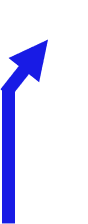 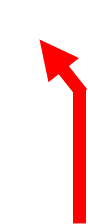 Considers the stack
to the left of      initially set to
read  move further left, look  don't
Assuming there's a transition that matches the current table
Proceeds to the successor table
reduce
Replaces everything between left and right by 3 parallel entries
Proceeds to the successor table (use the path property to find it)
Interspersed in between are special activitites
semantic actions
Inputs
initial stack values
Parsing
(
a
b
c
d
)
-|
Tokens
|-
(
States
1
7
1 is Readahead: moving right
Trees
-
-
Ra
Ra
Acc
|-
{-|}
P
3
2
1
left and right end of handle
Red P
Rb
Ra
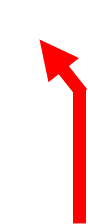 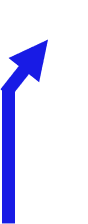 look
look
L,4
{-|}
L
6
5
4
Portion we'll work with
Current state in PURPLE
YES, some transitions are pairs
Rb
Rb
Ra
read
read
{}  look
)
(
L,8
),8
to 9
9
8
7
no braces  read
L
Sem #build List
to 7
(, 7
10
(
to 7
Red L
Rb
i, 11
i [node]
11
12
Inputs
Parsing
a
b
c
d
)
-|
Tokens
|-
(
a
a
11
States
1
7
7 is Readahead: moving right
-
Trees
-
-
Ra
Ra
Acc
|-
{-|}
P
3
2
1
Red P
Rb
Ra
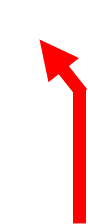 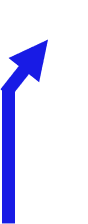 L,4
{-|}
L
6
5
4
Yes, it's processing PAIRS
Moving a little faster, doing next 3 steps
[NODE] means copy to tree stack
Rb
Rb
Ra
)
(
L,8
),Ra8
to 9
9
8
7
L
Sem #build List
to 7
(, 7
10
(
to 7
Red L
Rb
i, 11
i [node]
11
12
L
L
L
a
a
a
a
a
a
7
7
7
b
c
d
Inputs
Parsing
a
b
c
d
)
-|
Tokens
|-
(
L
a coincidence that L goes to 7 again
States
1
7
7
11
11 is Readback: moving left
7 is Readahead again
12 is Reduce to L
a
Trees
-
-
Ra
Ra
Acc
|-
{-|}
P
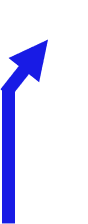 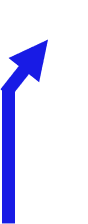 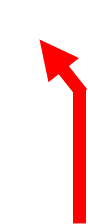 3
2
1
Red P
Rb
Ra
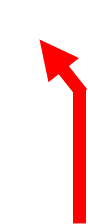 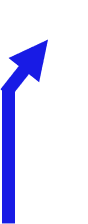 L,4
{-|}
L
6
5
4
If the handle were 10 entries wide (only 1 would have a tree in it), the 1 unique tree would be shifted left
Consider to the LEFT of left pointer
It's a READ, a look would have braces
Move the LEFT pointer left
REPLACE everything between LEFT and RIGHT by ONE new entry
and RESTART in the top state of the stack
Replace the tree by itself; conceptually pass it along to the new nonterminal
We just did 3 steps from 7 to 7 to process a.
 What do you think these same 3 steps on b will give us
Rb
Rb
Ra
)
(
L,8
),8
to 9
9
8
7
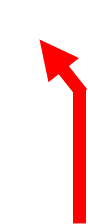 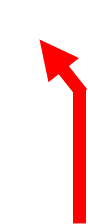 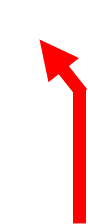 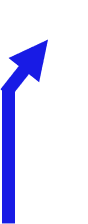 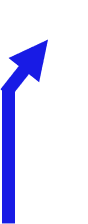 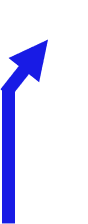 L
Sem #build List
to 7
(, 7
10
(
to 7
Red L
Rb
i, 11
i [node]
11
12
Inputs
Parsing
)
-|
)
Tokens
|-
(
L
L
L
L
L
8
7
States
4
7
7
1
7
7
8 is Readback too
7 is Readahead again
Trees
-
-
a
b
c
d
Ra
-
Ra
Acc
|-
{-|}
In fact, a whole series of readback states are coming
P
3
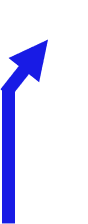 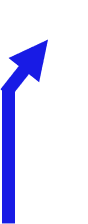 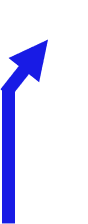 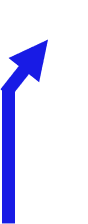 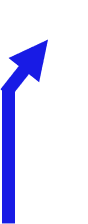 2
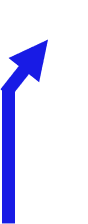 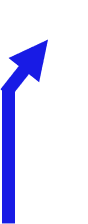 1
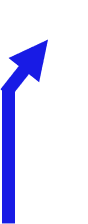 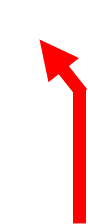 Red P
Rb
Ra
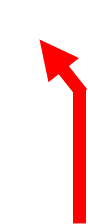 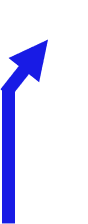 L,4
{-|}
L
6
5
4
It's not an identifier this time
Semantic tables can do many things. Building a tree is one of them.
) did not have [node] associated with it; hence no tree in the stack
And now we're back to a Reduce State
Rb
Rb
Ra
)
(
L,7
),8
to 9
9
8
7
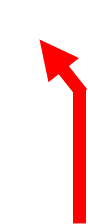 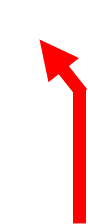 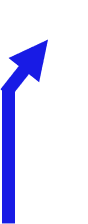 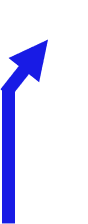 L
Sem #build List
to 7
(, 7
10
(
to 7
Red L
Rb
i, 11
i [node]
11
12
List
a
b
c
d
Inputs
Parsing
-|
Tokens
|-
P
L
States
1
2
4
Trees
-
Ra
Ra
Acc
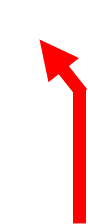 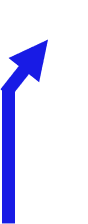 |-
{-|}
P
3
2
1
Red P
Rb
Ra
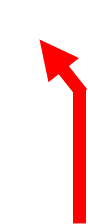 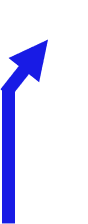 L,4
{-|}
L
6
5
4
DONEThe final result is the tree
Braces mean look; i.e., input UNCHANGED
Rb
Rb
Ra
)
(
L,7
),8
to 9
9
8
7
L
Sem #build List
to 7
(, 7
10
(
to 7
Red L
Rb
i, 11
i [node]
11
12
List
a
b
c
d
"" is followed by “hi”.
Done
Do you now understand
The major pieces of a generic compiler
How those pieces can be controlled by tables
How transduction grammars play a role in describing those pieces
We have so much to do to really understand it all.
We know how to build a compiler
We don't know how to build tools that allow us to build scanners and parsers
Was the takeaway achieved
UNUSED EXTRAS
Parsing
Inputs
initial stack values
(
a
b
c
d
)
-|
Tokens
|-
(
States
1
7
1 is Readahead: moving right
Ra
Ra
Acc
|-
{-|}
P
3
2
1
Trees
-
-
Red P
Rb
Ra
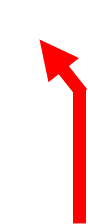 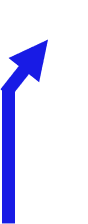 L,4
{-|}
left and right end of handle
L
6
5
4
Portion we'll work with
Current state in PURPLE
Rb
Rb
Ra
{}  look
)
(
L,8
),8
to 9
9
8
7
no braces  read
L
Sem #build List
to 7
(, 7
10
(
to 7
Red L
Rb
i, 11
i [node]
11
12
Parsing
Inputs
a
b
c
d
)
-|
Tokens
|-
(
a
a
11
States
1
7
Ra
Ra
Acc
|-
{-|}
P
7 is Readahead: moving right
3
2
1
-
Trees
-
-
Red P
Rb
Ra
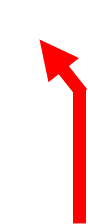 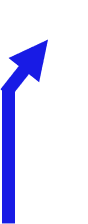 L,4
{-|}
L
6
5
4
Moving a little faster, doing next 3 steps
[NODE] means copy to tree stack
Rb
Rb
Ra
)
(
L,8
),Ra8
to 9
9
8
7
L
Sem #build List
to 7
(, 7
10
(
to 7
Red L
Rb
i, 11
i [node]
11
12
L
L
L
a
a
a
a
a
a
7
7
7
b
c
d
Parsing
Inputs
a
b
c
d
)
-|
Tokens
|-
(
L
a coincidence that L goes to 7 again
States
1
7
7
11
Ra
Ra
Acc
|-
{-|}
P
3
2
11 is Readback: moving left
7 is Readahead again
12 is Reduce to L
1
a
Trees
-
-
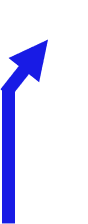 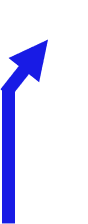 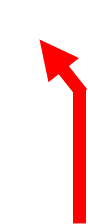 Red P
Rb
Ra
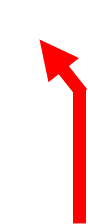 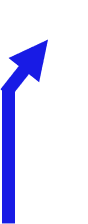 L,4
{-|}
L
6
5
4
Consider to the LEFT of left pointer
It's a READ, a look would have braces
Move the LEFT pointer left
REPLACE everything between LEFT and RIGHT by ONE new entry
and RESTART in the top state of the stack
Replace the tree by itself; conceptually pass it along to the new nonterminal
We just did 3 steps from 7 to 7 to process a.
 What do you think these same 3 steps on b will give us
Rb
Rb
Ra
)
(
L,8
),8
to 9
9
8
7
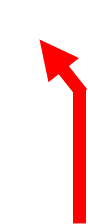 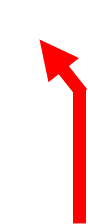 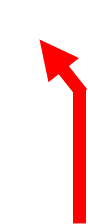 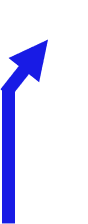 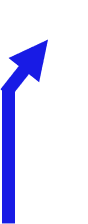 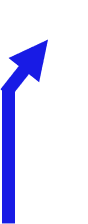 L
Sem #build List
to 7
(, 7
10
(
to 7
Red L
Rb
i, 11
i [node]
11
12
Parsing
Inputs
)
-|
)
Tokens
|-
(
L
L
L
L
L
8
7
States
4
7
7
1
7
7
Ra
Ra
Acc
|-
{-|}
8 is Readback again
7 is Readahead again
P
3
2
1
Trees
-
-
a
b
c
d
-
In fact, a whole series
Red P
Rb
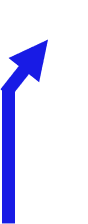 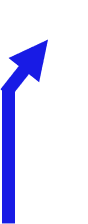 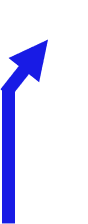 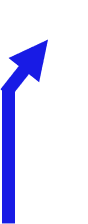 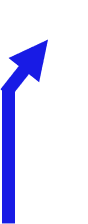 Ra
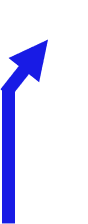 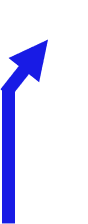 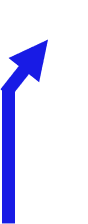 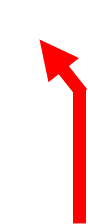 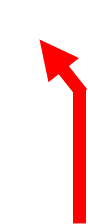 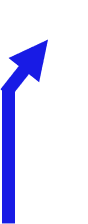 L,4
{-|}
L
6
5
4
It's not an identifier this time
Rb
Rb
Ra
)
(
L,7
),8
to 9
9
8
7
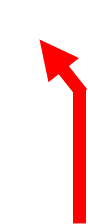 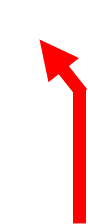 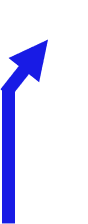 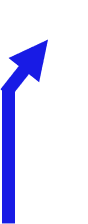 L
Sem #build List
to 7
(, 7
10
(
to 7
Red L
Rb
i, 11
i [node]
11
12
List
a
b
c
d
Continuing from )
Parsing
Inputs
-|
Tokens
|-
P
L
States
1
2
4
Ra
Ra
Acc
|-
{-|}
P
3
2
1
Trees
-
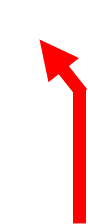 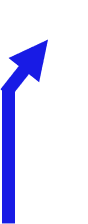 Red P
Rb
Ra
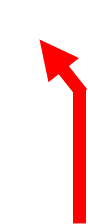 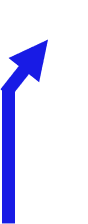 L,4
{-|}
L
6
5
4
DONEThe final result is the tree
Braces mean look; i.e., input UNCHANGED
Rb
Rb
Ra
)
(
L,7
),8
to 9
9
8
7
L
Sem #build List
to 7
(, 7
10
(
to 7
Red L
Rb
i, 11
i [node]
11
12
List
a
b
c
d
How a Parser Tree is Built Conceptually
We will highlight some part of the transduction grammar.
It will be the cause of what happens
Expression  Sum
Watch what happens
Sum  Integer [node]
          | Sum Plus Integer [node]  "+" .
A program
1
+
10
+
2
Token (Integer, "10")
Token (Plus, "+")
Parallel trees